Unit 1  Past and present
第1课时
WWW.PPT818.COM
Do you know the transport at different times?
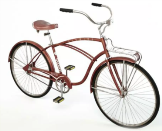 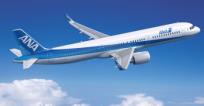 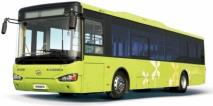 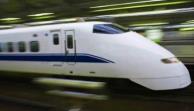 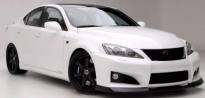 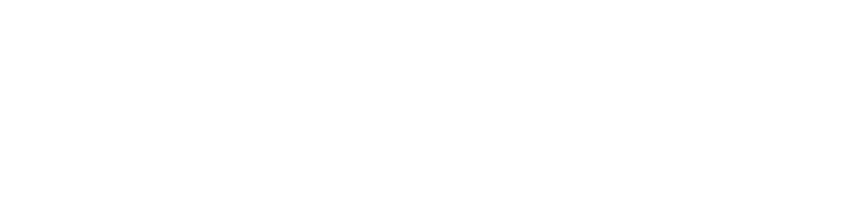 Comic strip
— Oh，where's my food？It was in the bowl an hour ago. 
—Eddie，have you seen my food?
—Yes. I've just  eaten it.
—What？You've eaten my food？Why?
—Because I was very hungry.
—You've changed，Eddie. You used to  share food with me!
—You've changed too. You used to be so kind to me.
just /dʒʌst/ adv.刚才
知识点
1
eg：I have just seen Daniel.   我刚刚见过丹尼尔了。
辨析just与just now
考向
[高频]used to (用于过去持续或经常发生的事)曾经
知识点
2
used to后接动词原形。
考向
【重点】
其否定形式为didn‘t use to 或 usedn't  to；
疑问形式为Did...use to...？或 Used...to...?
eg：He used to be a teacher in our school.
        他曾经是我们学校的一位老师。
This place _______ a factory but now it is a park.(兰州)
A．used to being　　　    B．used to be
C．is used to                      D．using to be
典例1
B
【点拨】考查动词短语辨析。be used to doing sth.习惯做某事；used to do sth.曾经/过去常常做某事；be used to do sth.被用来做某事。由“but now it is a park”可知，这个地方过去是家工厂。
Mary used to ________ in the countryside, but now she is used to ________ in the city.(云南)
A．live；live                  B．live；living
C．living；live               D．living；living
典例2
B
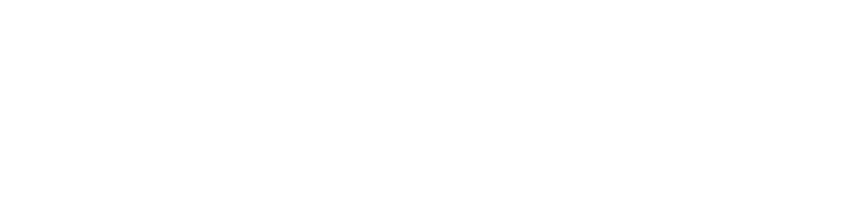 Transport at different times
A)Daniel wants to know about the different forms of transport in Beijing. Help him write the correct names under the pictures.
bus　coach　plane　taxi　train　underground
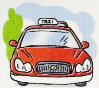 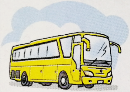 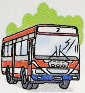 1                              2                               3
   __________           __________               _________

4                              5                                6
   __________           __________               _________
coach
bus
taxi
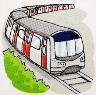 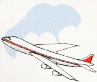 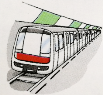 plane
underground
train
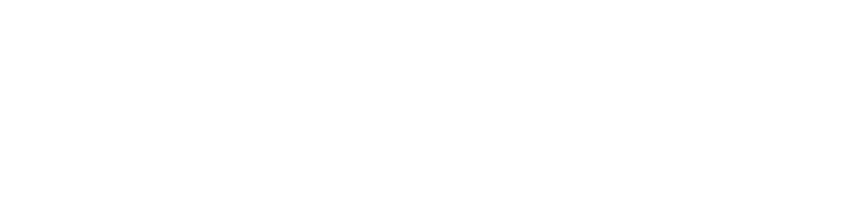 B) Millie and her dad are talking about transport at different times. Work in pairs and take turns to talk about it. Use the conversation below as a model.
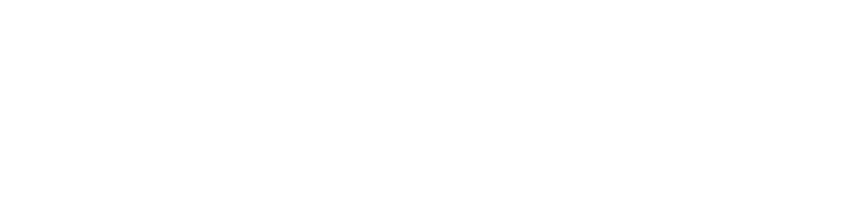 Millie：How did you go to school when you were a student，Dad?
Dad：I used to go to school by bike.
Millie：Why didn't you take a bus？
Dad：Well，there were always too many people on the bus，and it took a long time to wait for the next one.
Millie：Really？I go to school by bus. Now it's easy and fast.
past /pɑːst/ n．过去
知识点
3
eg：We cannot change the past.   我们无法改变过去。
past 一词多义
考向
present /'preznt/ n．现在，目前
知识点
4
present的反义词为past。其常用短语at present 目前，现在(相当于now)；for the present 暂时，暂且。
考向
eg：I don't need the dictionary at present.
我现在不需要这本词典。
That is quite enough for the present.
那暂时完全够了。
present的其他含义
拓展
Lots of students feel sleepy in class at present，because they have to get up early in the morning.(玉林) ______
A．now　　　　       B．in the future
C．then                       D．during the time
典例
A
take a＋交通工具   乘坐……
知识点
5
eg：I take a bus to work every day.
        我每天乘公共汽车去上班。
其他几种表示乘坐某种交通工具的用法：
考向
(1)by 加表示交通工具的名词，泛指乘坐某种交通工具。by car乘坐小汽车；by air乘飞机；by land经陆路。
eg：I go to work by bus every day.
        我每天乘公共汽车去上班。
(2) on/in ＋ a/the＋表示交通工具的名词。
eg：I go to work on a/the bus every day.
        我每天乘公共汽车去上班。
一、根据汉语提示完成句子
1．He had to go to work by bike in the________ (过去)．
2．You have  to forget the past and start living in the ________ (现在)．
3．He was________ (刚刚)out of hospital.
4．He came here two years________ (以前)．
5．Shall we go to the museum by____________ (地铁)?
past
present
just
ago
underground
二、句型转换
6．He went to work by car.(同义句转换)
He________ ________ ________ to work.


7．She isn't at home now.(同义句转换)
She isn't at home________ ________．
took          a               car
【点拨】本题用转化法。go to...by car相当于“take a car to...”。
at         present
8．Jack worked in a factory in the past.(同义句转换)
      Jack________ ________ work in a factory.
9．I didn't come to school because I felt sick this morning.(对画线部分提问)
 ________ ________ you come to school this morning?
10．His father was in the office at that time.(对画线部分提问)
  ________ ________ his father at that time?
used           to
Why        didn't
Where        was
三、根据汉语意思完成句子
11. 王老师一小时前在教室里。
       Mr Wang was in the classroom______ ______ ______．
12. 读完这个故事后，布莱克先生让我们彼此分享看法。(淮安改编)
After we finished reading the story, Mr Black asked us to _______ our ideas ________each other.
an       hour     ago
share                      with
13. 米莉每天乘公共汽车上学。
      Millie ________ ________ ________ to school every day.
14. 我过去常常害羞，但现在我不了。(枣庄改编)
I _______ _______ _______ _______， but now I am not.
15. 经过锻炼之后，她看起来比以前瘦多了。
After some exercise, she looks much thinner ________ ________．
takes           a              bus
used          to           be         shy
than
before
本节课主要学习了以下知识点，请同学们及时巩固练习：
just, past, present, 
used to 
take a＋交通工具